PSP&CBD Research update
Annalisa Casarin, MD MPH
PSPA Research coordinator
October  2022
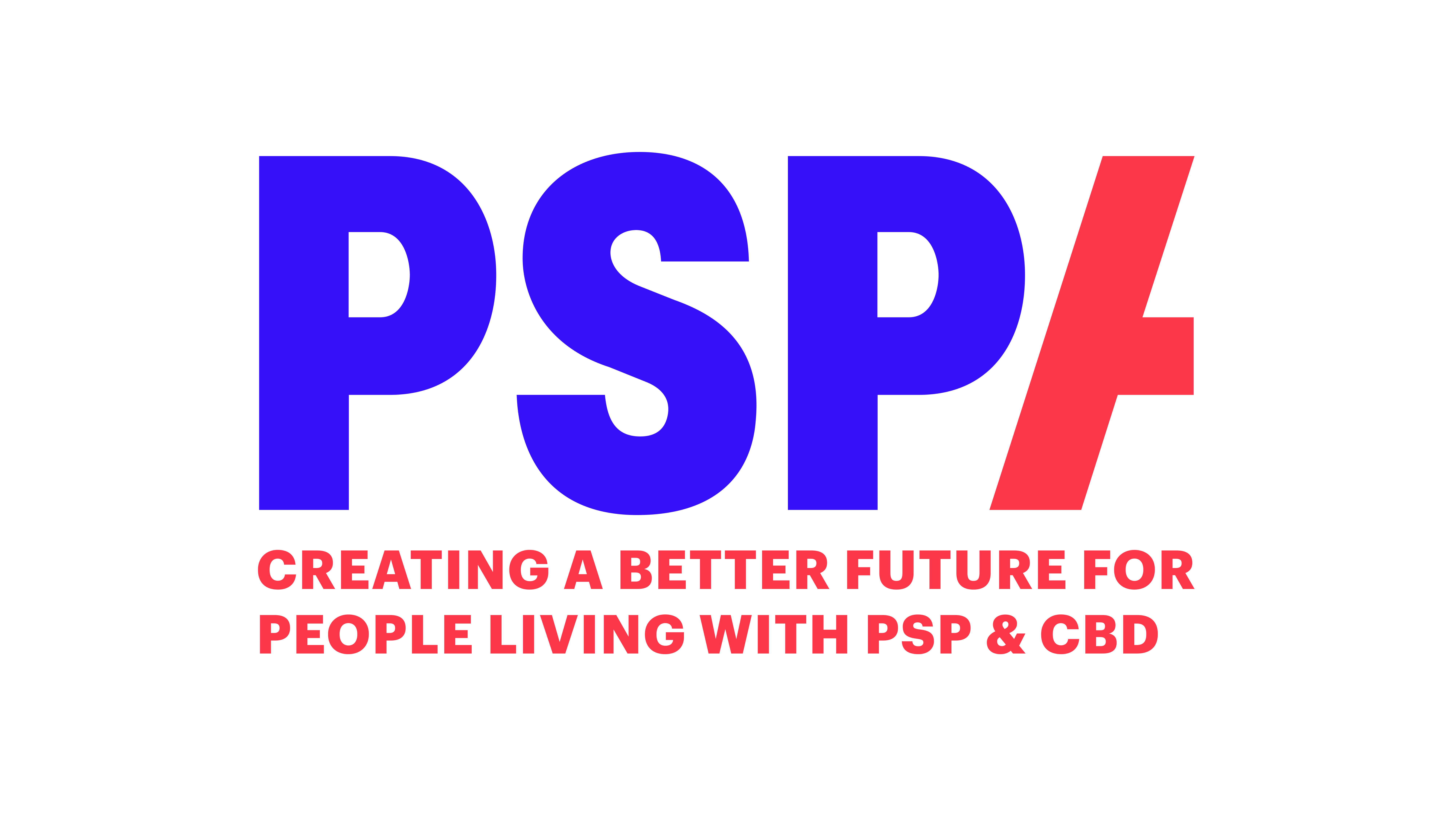 What is Research
It is the process of discovering new knowledge
It leads to development of new concepts or the advancement of existing knowledge and theories
…and to a new understanding of what was not previously known
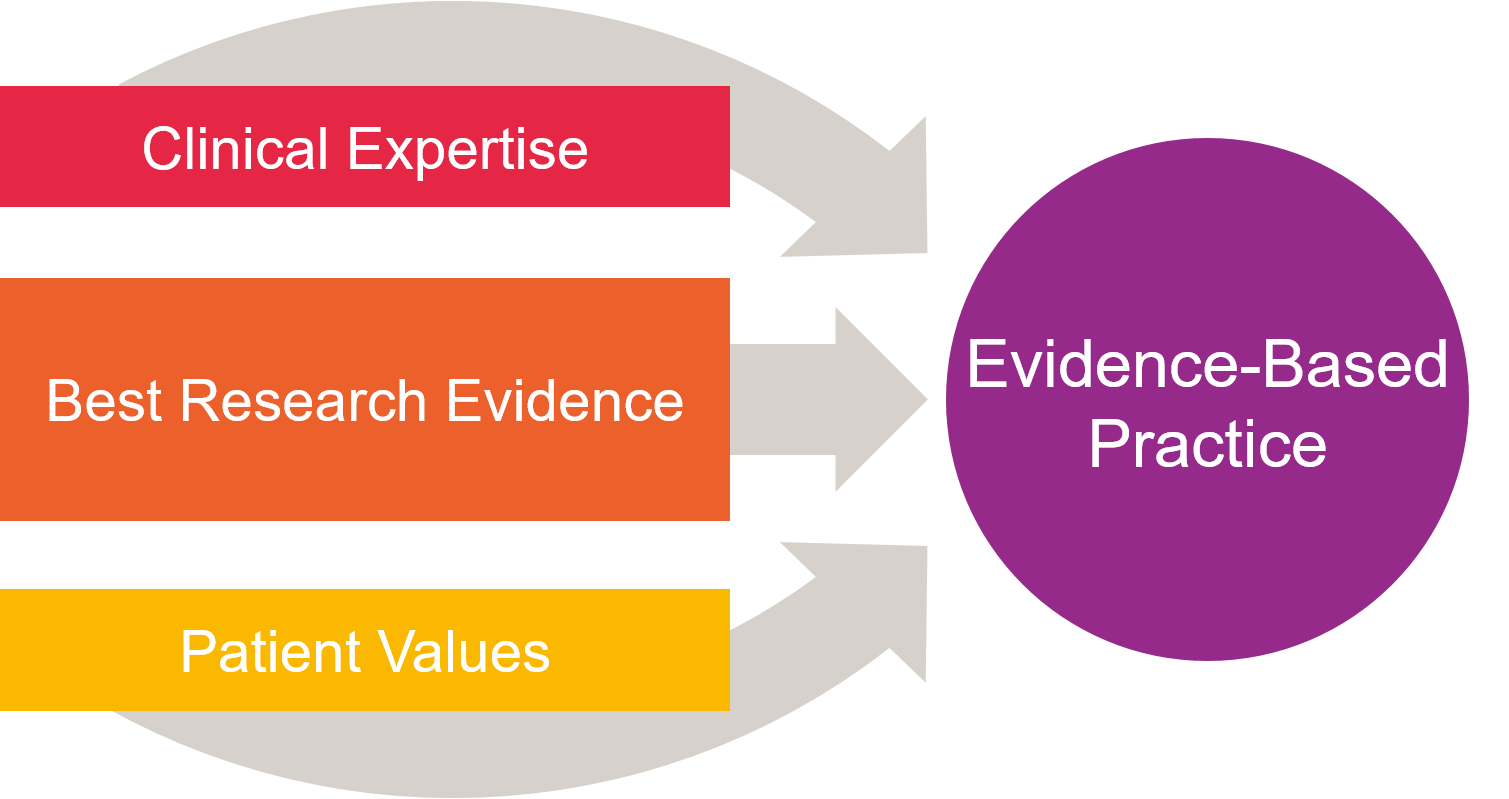 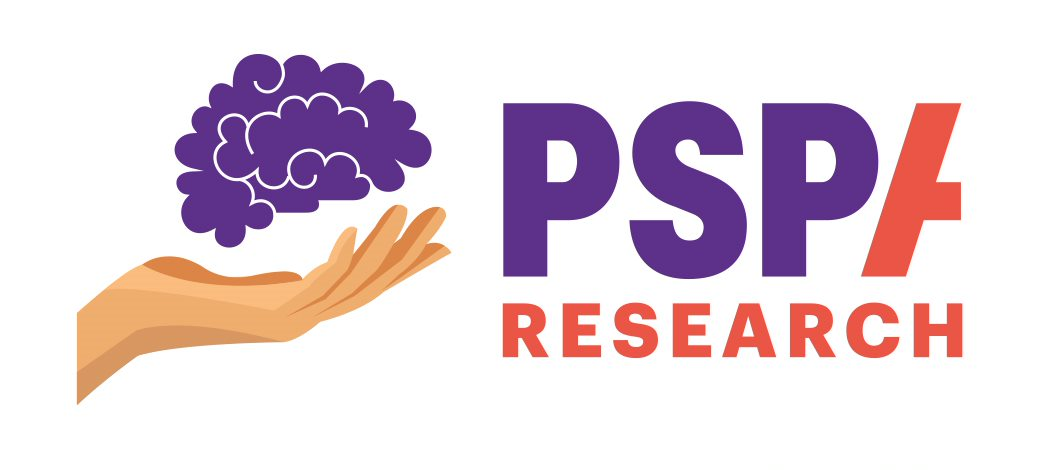 Basic research is the study of life processes (biological, molecular, and chemical) that are universal in their application to scientific knowledge. 	Translational research: from the laboratory into the clinic 	[bench to bed]Clinical research addresses important questions of normal function and disease using human subjects.•Causes – what contributes to someone getting this condition?• Diagnosis – what can we measure to tell us whether someone has acondition?• Treatments – what medicines can we try to improve or resolvesymptoms?• Outcomes – what will happen to a person with a condition?• Prevention – what can we change to stop someone developing thiscondition?
Different from Service evaluation and Audit
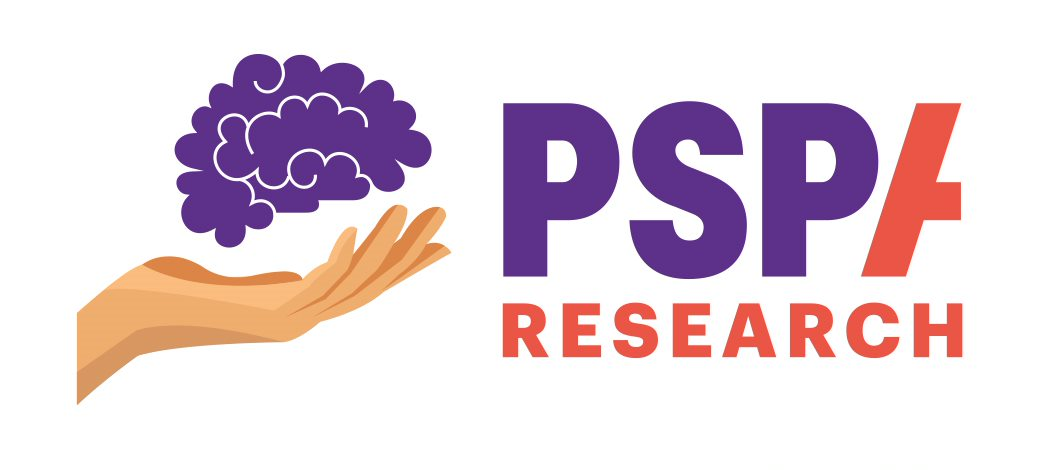 Other types of research

Observational – ‘watch and learn’ 
Researchers study groups of patients to find out more about a condition

Interventional – ‘test something new’ 
Researchers study how a new treatment or device compares with current treatments or a placebo

Systematic reviews
Health data research on already collected data
Purely Qualitative research
Economic Evaluation
Implementation science
Quality improvement
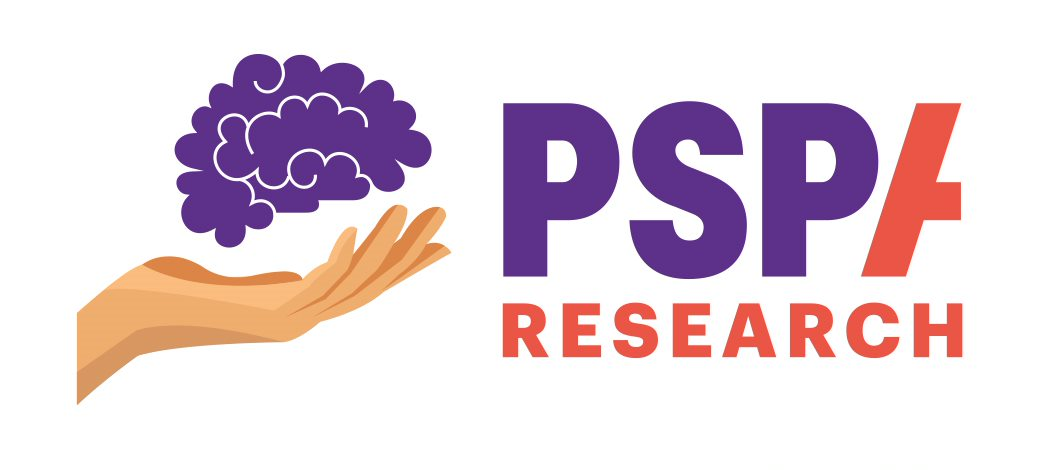 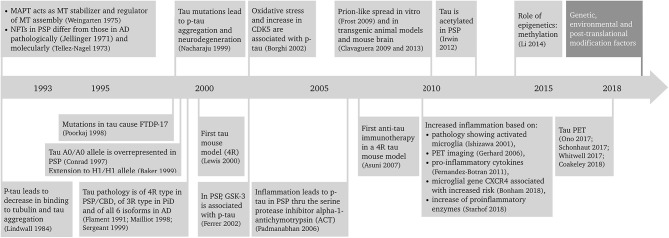 Twenty-five years of progress in PSP/CBD research doi: 10.3389/fneur.2019.01125
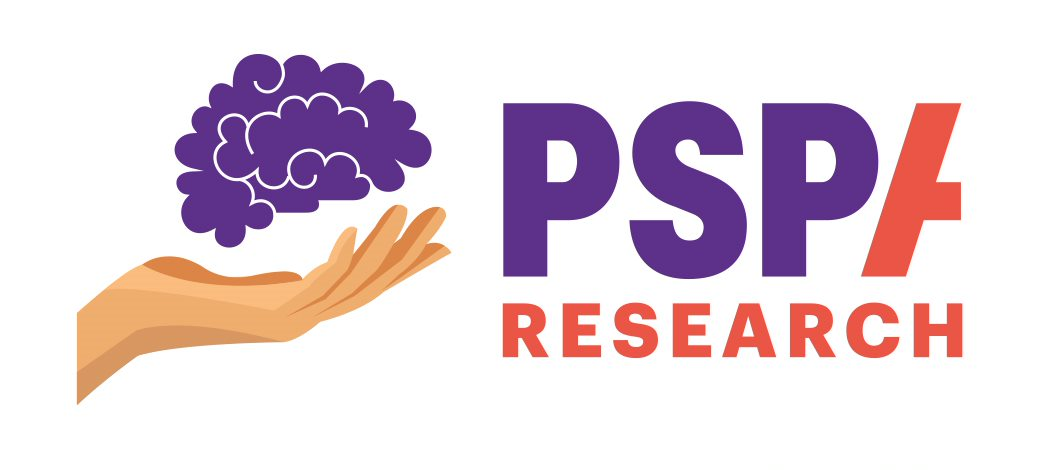 The PSPA Research Strategy 2020-2025 
 
The strategy comprises of four strategic elements identified from the consultation with patients, carers, clinicians, researchers and organisations with a link to PSP and CBD.   
 
 1. Prioritising PSPA Research 
Supporting new research ideas in a responsive manner 
Supporting five research themes and targeting research in areas of high priority which encompass: 
Prevention and causes  
Awareness and education 
Improved diagnosis, reduced misdiagnosis 
Drug discovery and targeted treatments for the underlying causes  
Improved interventions for the treatment of the all the symptoms of the conditions  
All five research themes should enable a patient to live the best they can with 
PSP and CBD  
2. Research Stars of the Future  
Growing new talent and new expertise, and creating the 
	“research stars of the future” 
Supporting the rising stars in research to become the academics of the 
      future who will lead the way in finding treatments, improving diagnosis 
      and care for people with PSP and CBD in the next few decades.
The PSPA Research Strategy 2020-2025 -cont.

3. Patient Engagement in Research - Supporting research which reflects patient views and priorities, and encouraging and enabling anyone who wants to engage with our Take Part in Research Programme, giving them a Patient and Carers Voices in Research. - Educating members by working with local groups about PSP and CBD - Supporting the helpline team in answering member enquiries and providing research information and answering scientific questions - Working with pharmaceutical patient advocacy teams to encourage patient engagement in clinical trials  4. Communication, Collaboration and Change - Communicating research – bringing research findings to the people affected by PSP and CBD, our supporters and funding partners - Working with research institutions, charities, medical and health associations such as the Neurological Alliances, AMRC and ABN, and other overlapping health related charities to lobby government agencies and NHS commissioners for changes in clinical provision and pathways for people with PSP and CBD
What PSPA Funds
Small grants
MDTs Southampton
2 new applications
Project grants
Fellowship
Partnership with Scottish ABN


Topics - we asked patients! Research Information Day 2021 poll:

Types of research you would be interested in taking part in
66% Finding treatments
22% Improving quality of life
11% Early Diagnosis

Research priorities
Treatment
Misdiagnosis 
Prevention 
Improved care 
Mobility & exercise
Progressive Supranuclear Palsy and Corticobasal Syndrome

October 2022
[Speaker Notes: Introduction]
What are PSP & CBS?
Atypical parkinsonism

It’s all about tau

PSP & CBS – what’s the difference?

Differing symptoms between groups and individuals 

Full understanding the conditions have not yet been achieved
CBD
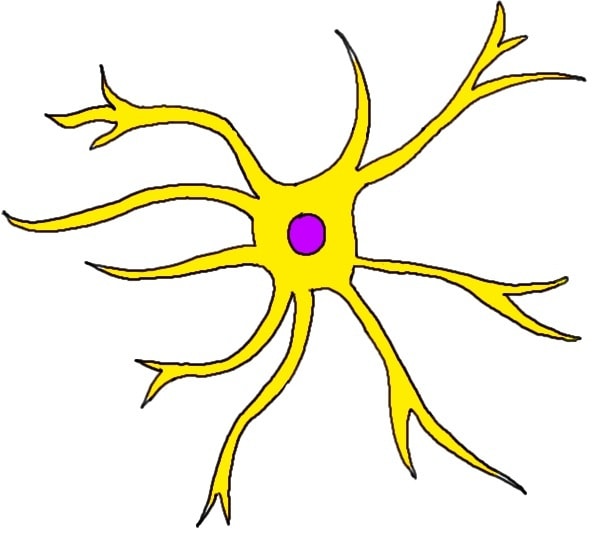 PSP
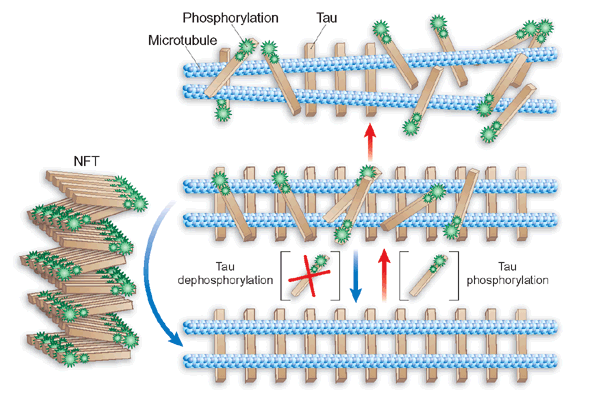 PROSPECT-M-UK study programme
PROgressive SuPranuclEar Palsy CorTico-Basal Syndrome Multiple System Atrophy Longitudinal Study UK
The largest study of PSP&CBD globally
Current recruitment status: 1250 PSP/CBS/APS/MSA patients
Several streams:
Longitudinal and cross-sectional arms
Imaging
Biobank
Outputs: publications of more than 20 articles
Data analysis on 1001 people demonstrated a seminal finding on the association between a specific gene mutation and survival in PSP http://dx.doi.org/10.1016/s1474-4422(20)30394-x4
Genetic mutations and spinal fluid markers have been identified for CBD and they could help early diagnosis
	http://dx.doi.org/10.1136/jnnp-2018-3201517
What does the study involve?
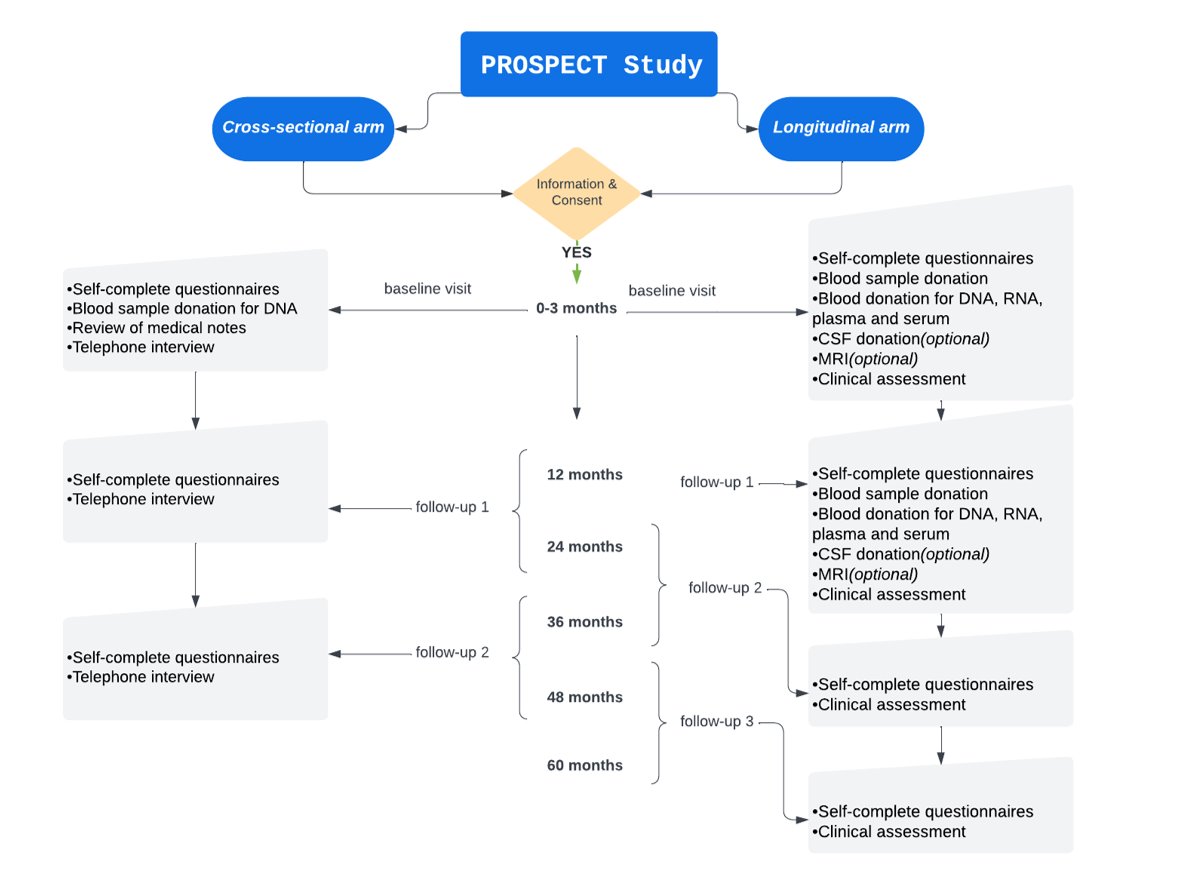 A PROSPECT Study Visit
Queen Square Institute of Neurology
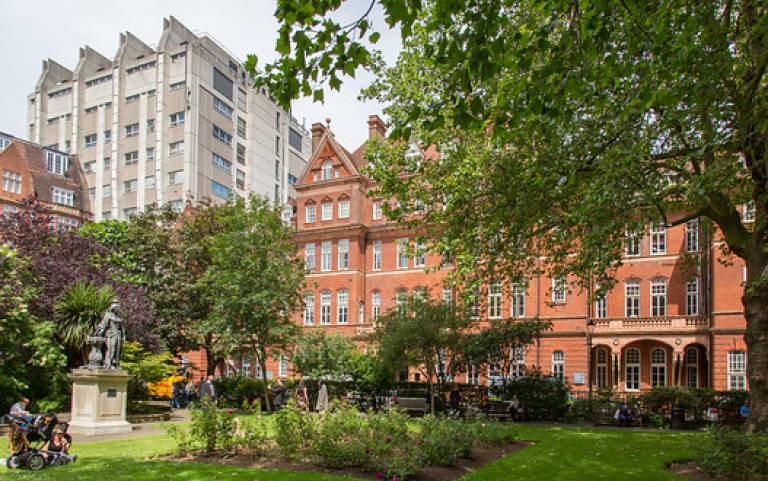 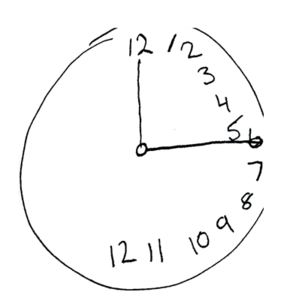 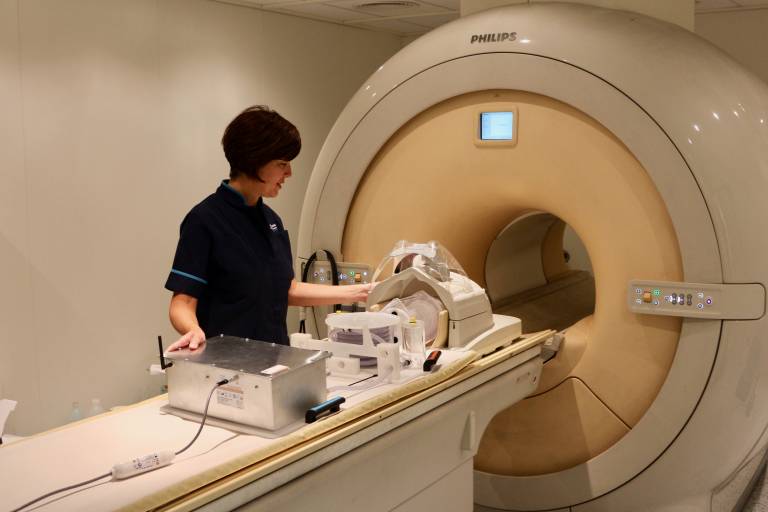 © UCL
© UCL
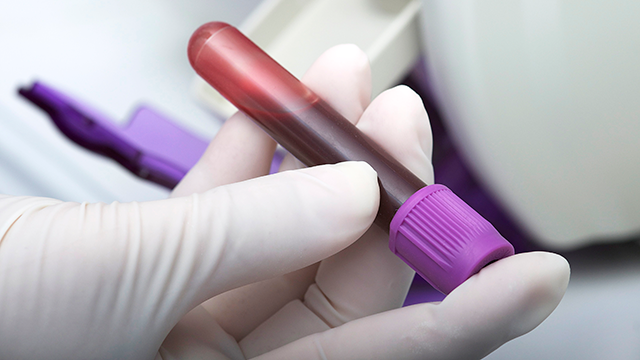 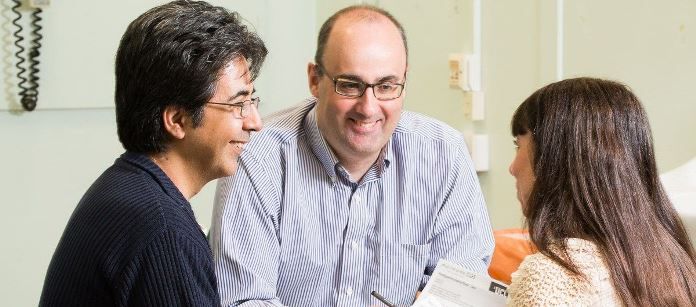 © GAB13
© UCL
How will PROSPECT impact the future?
What’s in it for the patients/carers?

Understanding of the disease and developing a drug to treat and cure PSP and CBS

Future clinical trials
https://www.ucl.ac.uk/ion/research/research-centres/movement-disorders-centre
How can I get involved?
PROSPECT email: prospect@ucl.ac.uk 

PROSPECT telephone: 07825076394
The UCLH PROSPECT Team
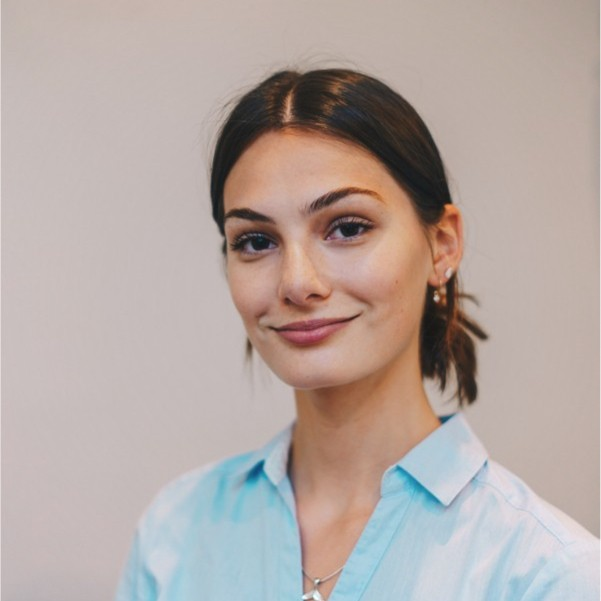 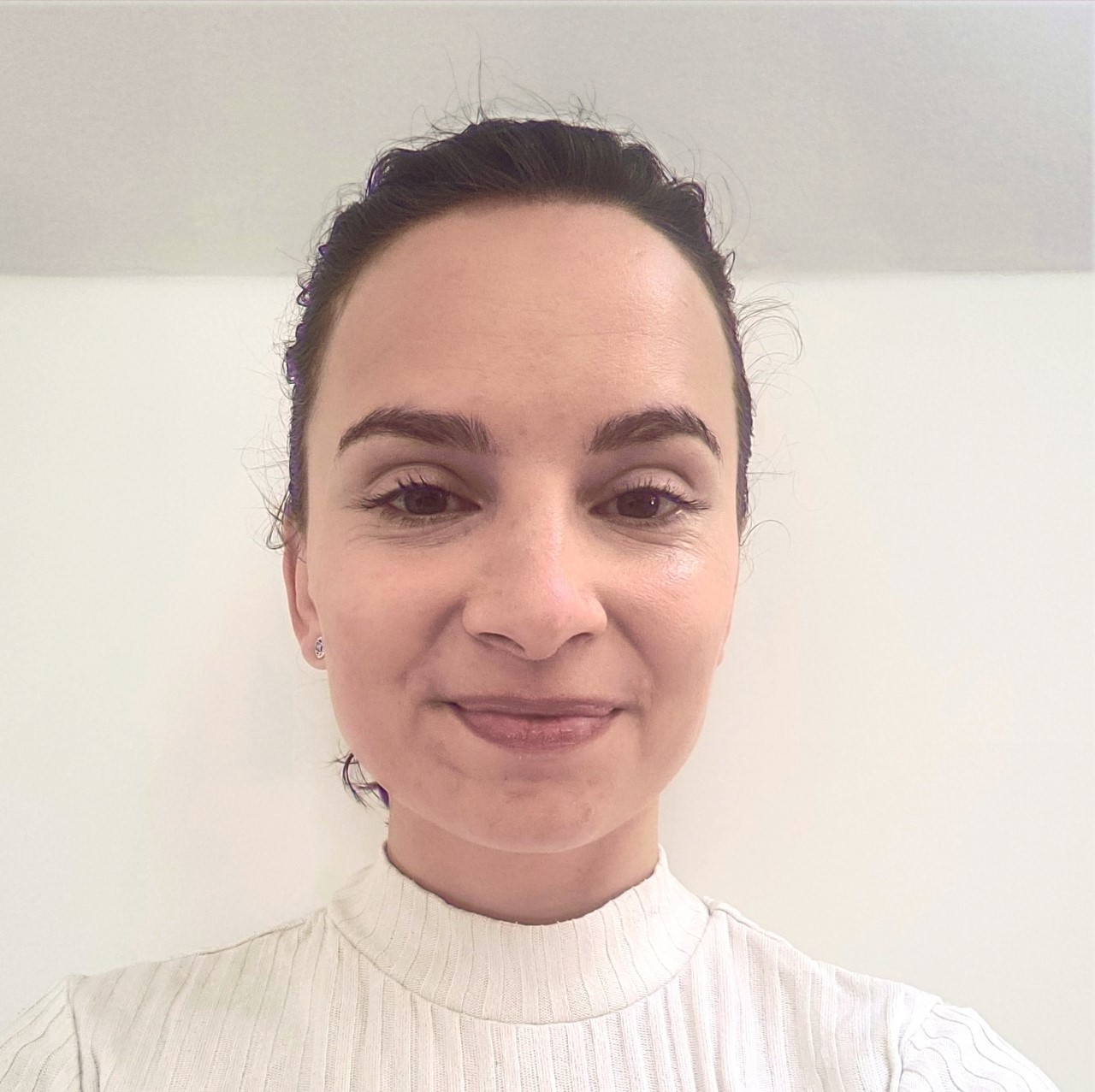 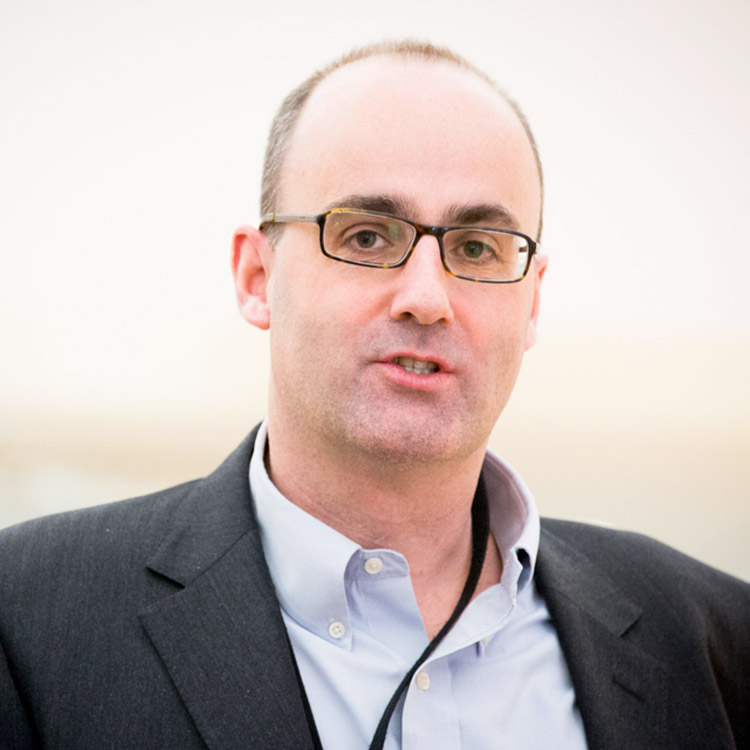 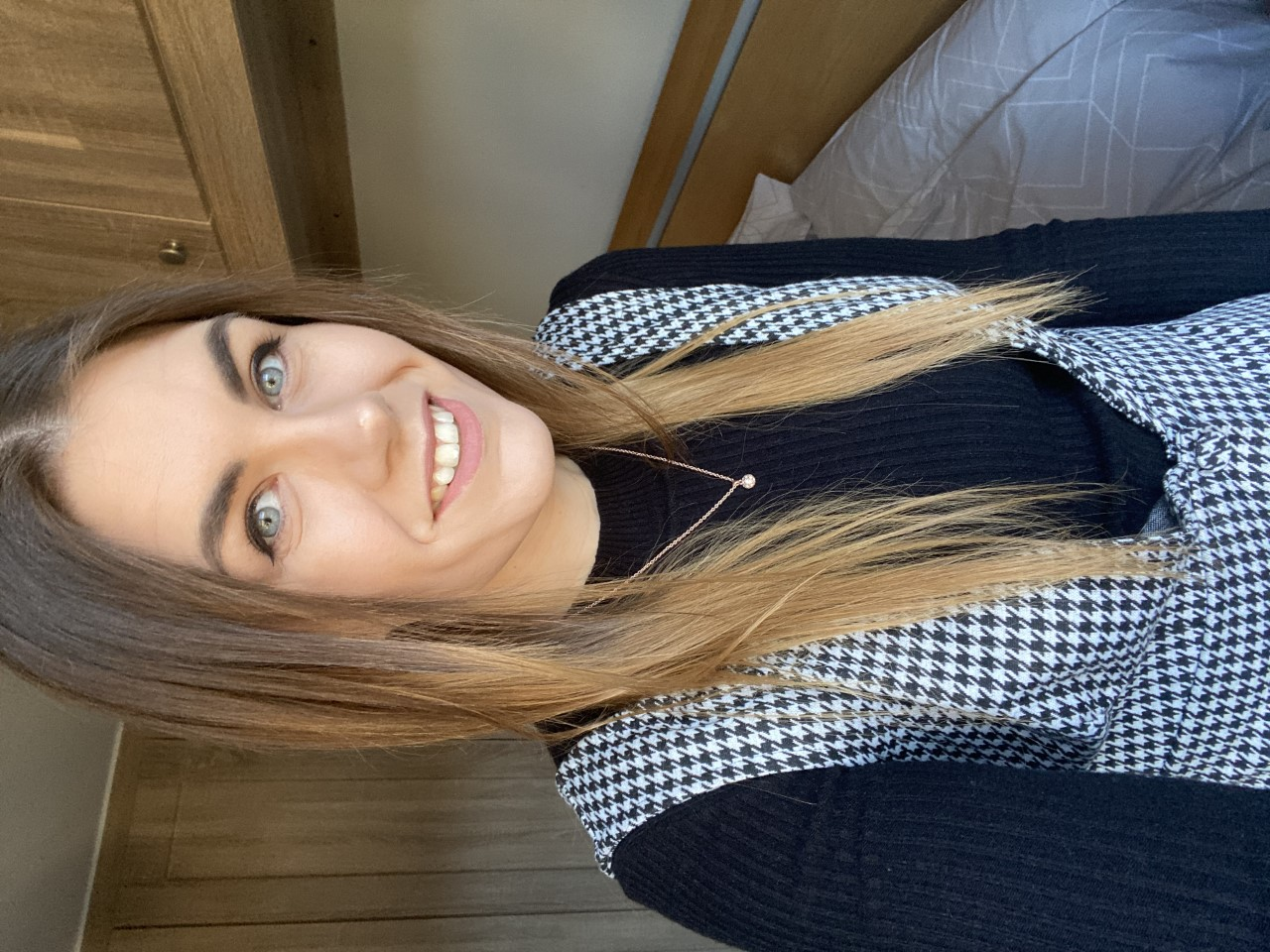 Riona Fumi 
Study Coordinator
Megan Hodgson
Research Assistant
Prof Huw Morris
Principle Investigator
Marte Theilmann Jensen 
Research Assistant
PROSPECT NETWORK output Jabbari E, Koga S, Valentino RR, Reynolds RH, Ferrari R, Tan MMX, et al. Genetic determinants of survival in progressive supranuclear palsy: a genome-wide association study [Internet]. Vol. 20, The Lancet Neurology. 2021. p. 107–16. Available from: http://dx.doi.org/10.1016/s1474-4422(20)30394-x4.Jabbari E, Woodside J, Tan MMX, Pavese N, Bandmann O, Ghosh BCP, et al. The genetic and clinico-pathological profile of early-onset progressive supranuclear palsy. Mov Disord. 2019;34(9):1307-14. Scotton WJ, Bocchetta M, Todd E, Cash DM, Oxtoby N, Vande Vrede L, et al. A data-driven model of brain volume changes in progressive supranuclear palsy. Brain Communications. 2022:fcac098. Available from: https://doi.org/10.1093/braincomms/fcac098. 	Whiteside D, Jones S, Ghosh BC, Coyle-Gilchrist I, Gerhard A, Hu MT, Klein JC, Leigh PN, Church A, Burn DJ, Morris HR. Altered network stability in progressive supranuclear palsy.. Neurobiol Aging, 107 109-117. Available from: https://doi.org/10.1016/j.neurobiolaging.2021.07.007. 	Lang AE, Stebbins GT, Wang P, Jabbari E, Lamb R, Morris H, et al. The Cortical Basal ganglia Functional Scale (CBFS): Development and preliminary validation. Parkinsonism Relat Disord [Internet]. 2020 Oct 1;79:121–6. Available from: https://www.sciencedirect.com/science/article/pii/S1353802020306878 	Jabbari E, Holland N, Chelban V, Jones PS, Lamb R, Rawlinson C, et al. Diagnosis Across the Spectrum of Progressive Supranuclear Palsy and Corticobasal Syndrome. JAMA Neurology. 2020;77(3):377-87. 	Jabbari E, Woodside J, Guo T, Magdalinou NK, ChelbanV, Athauda D, et al. Proximity extension assay testing reveals novel diagnostic biomarkers of atypical parkinsonian syndromes. J Neurol Neurosurg Psychiatry [Internet]. 2019 Jul;90(7):768–73.Available from: http://dx.doi.org/10.1136/jnnp-2018-3201517	Street D, Whiteside D, Rittman T, Rowe J. Prodromal Progressive Supranuclear Palsy – insights from the UK Biobank.Available from: https://doi.org/10.1101/2021.05.06.21256759 	Höglinger GU, Respondek G, Stamelou M, Kurz C, Josephs KA, Lang AE, et al. Clinical diagnosis of progressive supranuclear palsy: The movement disorder society criteria. Mov Disord [Internet].2017 Jun;32(6):853–64. Available from:http://dx.doi.org/10.1002/mds.2698715.Grötsch M-T, Respondek G, Colosimo C, ComptaY, Corvol JC, Ferreira J, et al. A Modified Progressive Supranuclear Palsy Rating Scale. Mov Disord[Internet]. 2021 Jan 29; Available from: http://dx.doi.org/10.1002/mds.2847016.				……… a selection, ask for full list
Utility
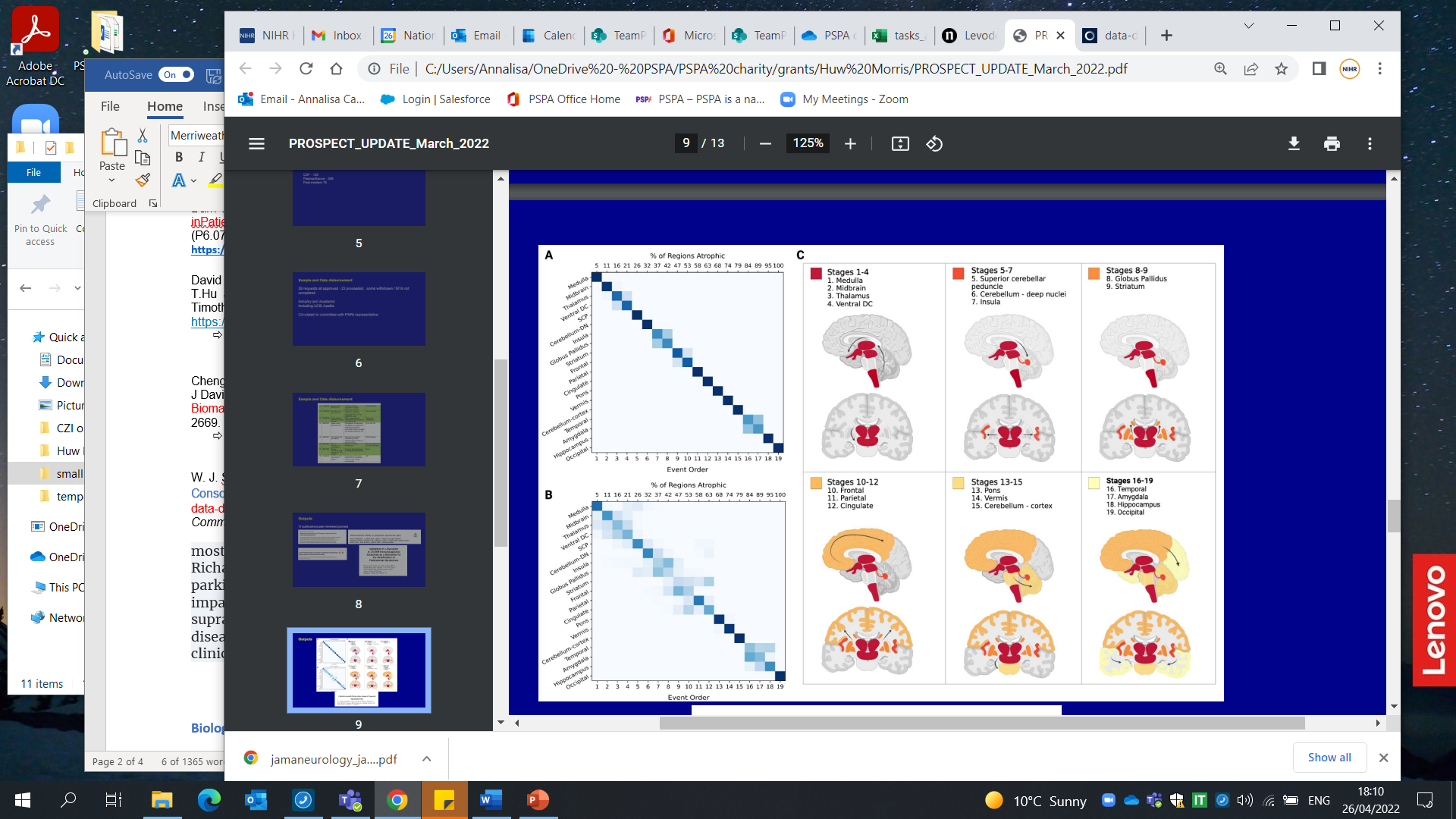 stratify people with this     disease on entry into clinical trials based on disease stage
track disease progression
Determining the sequence of brain atrophy
341 people with Richardson syndrome ( 255 had 12-month follow-up imaging) 
and 260 controls 
[PSP or Steele–Richardson–Olszewski disease]
Ref: A data-driven model of brain volume changes in progressive supranuclear palsy
2022 Apr 14;4(3):fcac098.
10.1093/braincomms/fcac098. eCollection 2022.
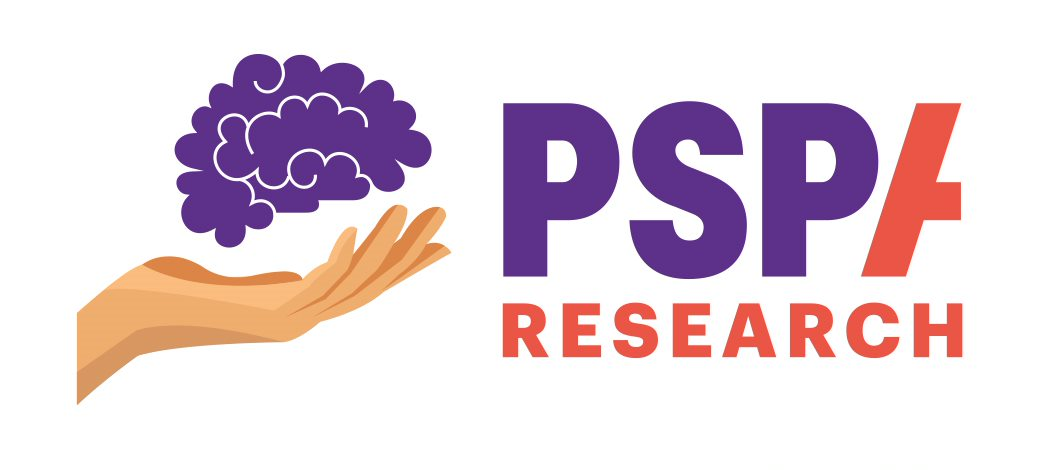 list of recruiting studies
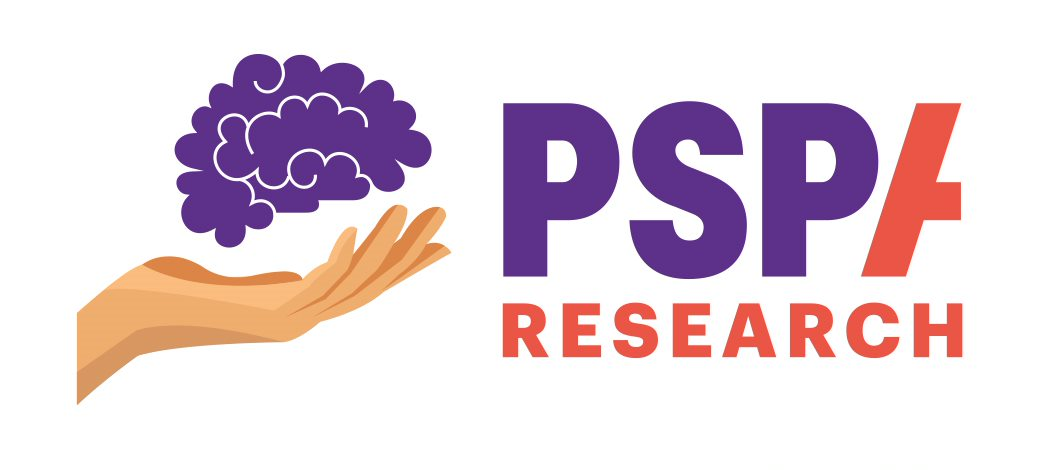 BIIB092 gosuranemab: monoclonal antibody that binds to tau 
To check efficacy and safety (phase2) 
89 investigative sites  including UK - 165 placebo vs 321 intervention group 
Change From Baseline in Progressive Supranuclear Palsy Rating Scale (PSPRS) at Week 52
>>> History/Daily Activities, Mentation, Bulbar, Ocular Motor, Limb Motor, and Gait.
		Results: tau neutralization does not translate into clinical efficacy
				Nat Med. 2021 Aug;27(8):1451-1457
Drug Trials
NIO752 in progressive supranuclear palsy (PSP) participants.
Safety, Tolerability and Pharmacokinetics of Multiple Ascending Doses (phase1)
 64 PSP participants in 6 cohorts - intrathecal injections of NIO752 or placebo
		                 started Feb2021 - Estimated completion date May 25, 2024
Safety and Tolerability of UCB0107 in PSP                            >>> Alzheimer’s
Bepranemab (antibody that binds to tau) intravenous, 25 participants, phase 1
https://clinicaltrials.gov/ct2/show/NCT04185415                  ongoing
>>> Incoming UCB PSP study
PSPA involvement request
Amylyx
Rationale for AMX0035 in PSP: PSP is a tauopathy disorder (abnormal build-up of tau protein thought to cause PSP). AMX0035 is being evaluated in PSP because of its impact on tau and clinical efficacy and safety results seen in other neurodegenerative disorders
PSPA involvement
Aug22
*OxQUIP
This study follows participants intensively over an initially 3 year period, with the aim of identifying measures that can detect disease progression over much shorter time periods than is possible at present – for example…
“Wearable technology and machine learning techniques can accurately discriminate between PSP, Parkinson's disease, and healthy controls”
…able to detect statistically significant progression 3 months in advance of the clinical scores


Longitudinal Monitoring of Progressive Supranuclear Palsy using Body-Worn Movement Sensors
https://doi.org/10.1002/mds.29194
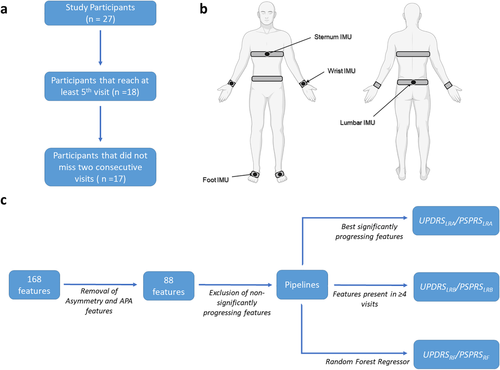 Patient and public involvement (PPI), service user involvement, lay involvement or consumer involvement
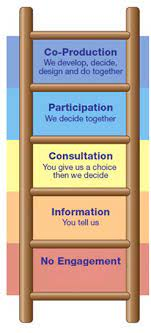 Involvement in research = active partnership between members of the public and researchers… members of the public work alongside the research team and are actively involved in contributing to the research process as advisers and possibly 
as co-researchers, that is different from co-production
Engagement = information and knowledge about research is provided and disseminated to or by the public.
Participation refers to the process of people taking part in the research study.


These activities are different but are also linked and complement each other.
 https://bepartofresearch.nihr.ac.uk
Standards for Public Involvement in Research:  https://sites.google.com/nihr.ac.uk/pi-standards/home
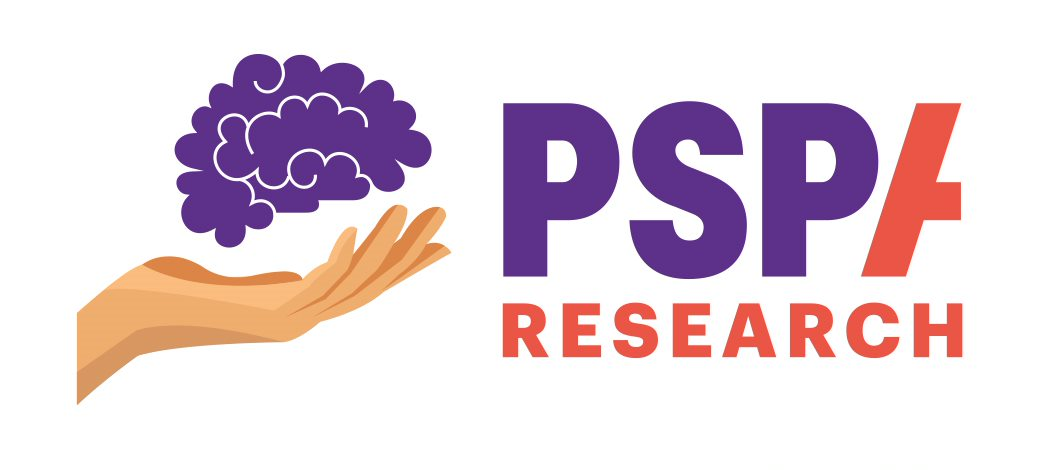 Involving the public in the research cycle
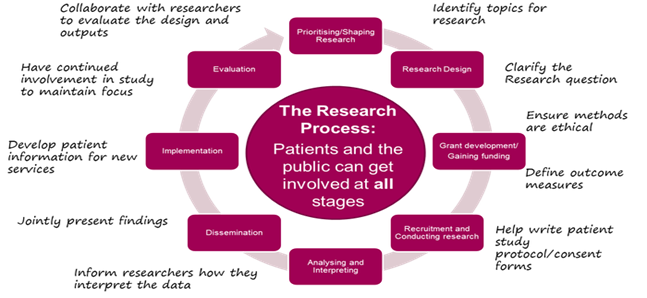 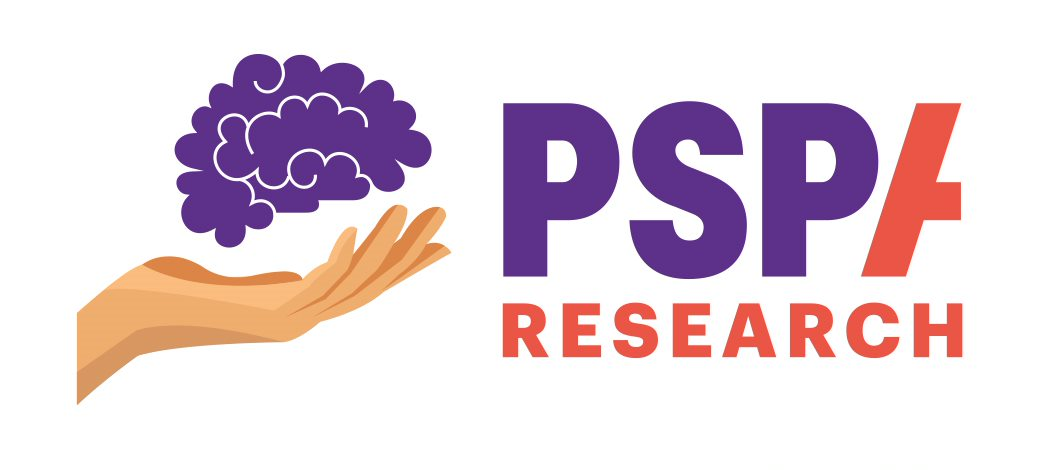 https://oxfordbrc.nihr.ac.uk/ppi/ppi-researcher-guidance/ppi-and-the-research-pathway/
Get involved in research
We want give patients and carers a voice to help shape research projects from the beginning and ensure PSPA research reflects their views

Identify the questions that patient and carers would like answering
Review our research outputs e.g., leaflet and website pages
Be part of our research committee
Be part of the organising committee of the next Research Information Day in Feb2023
Help us review research proposal

This will enable patients to participate in clinical trials and other research studies

							Please contact at 
																	               research@pspassociation.org.uk
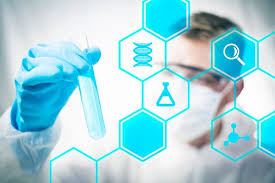 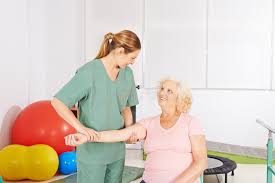 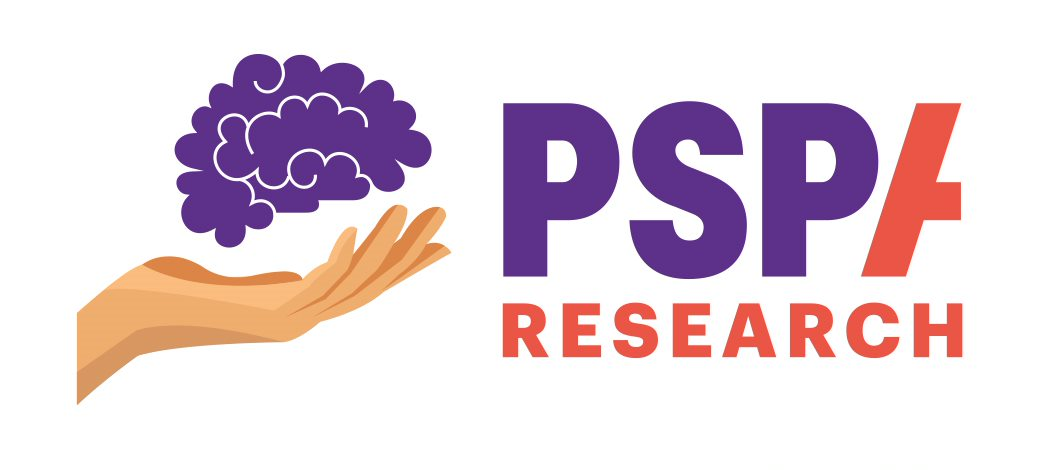 Future events
PSPA Research Information Day ‘’Causes, Cure, and Care’’
Friday 03 February 2023 – 10am to 3.30pm
			Registration opens in November 2022
Session One - Observational studies – what are they for and what have we learned?  
Session Two – Causes and cures: how technologies can help
Session Three – Clinical Trials update
Session Four – Care: navigating and improving the health and social care system
Session Five – Patients voices using surveys and focus groups

PSPA & CurePSP symposium 2024
For scientific and professional audience
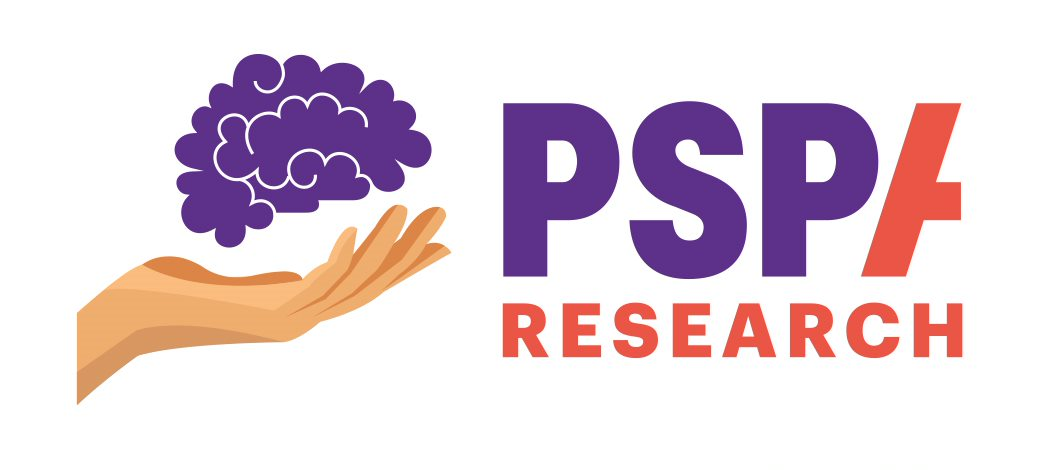 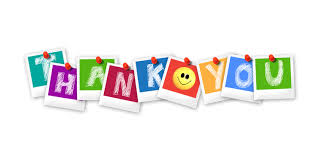 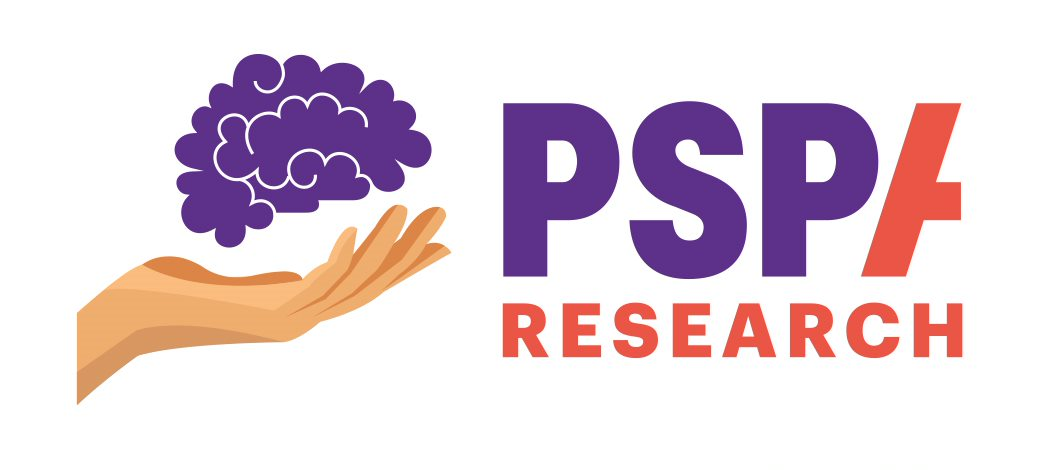